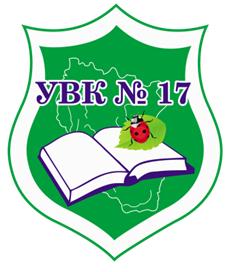 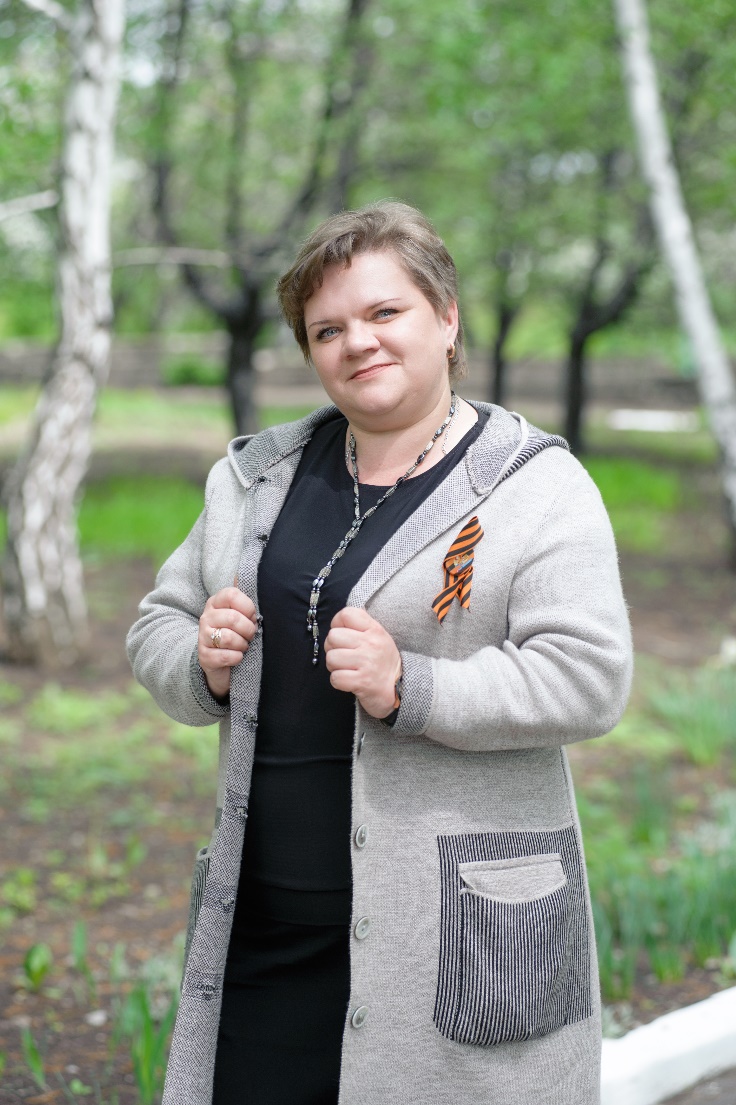 Из опыта работы 
учителя-наставника
 ГОУ ЛНР «Брянковский УВК №17»
Жуковской 
Галины Алексеевны
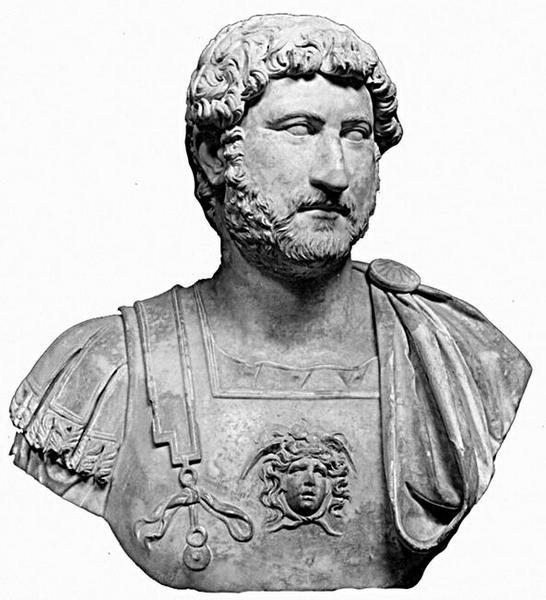 «Что может быть честнее и благороднее, чем научить других тому, что сам наилучшим образом знаешь»
           
Марк Фабий Квинтилиан
Марк Фабий Квинтилиан
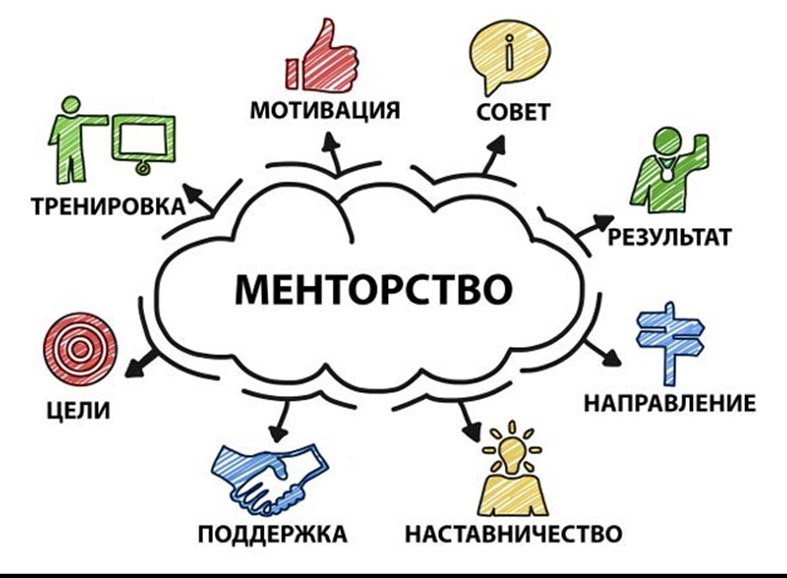 «Главная задача наставника - пробуждение мощных душевных сил ученика». Беседы Сократа были направлены на то, чтобы помочь «самозарождению» истины в сознании обучающегося. В поисках истины ученик
    и наставник должны находиться в равном положении, руководствуясь тезисом 
   «я знаю только то, что ничего не знаю».
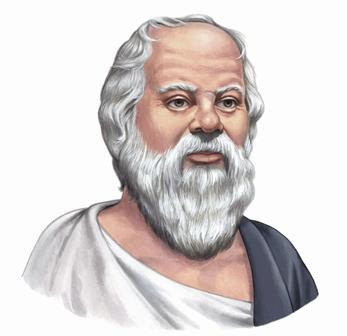 Сократ
Цель наставничества:
оказание помощи молодым специалистам в их профессиональном становлении, тесное вовлечение в трудовой процесс и общественную жизнь с учетом его индивидуальных и творческих наклонностей
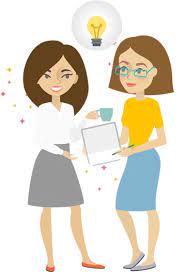 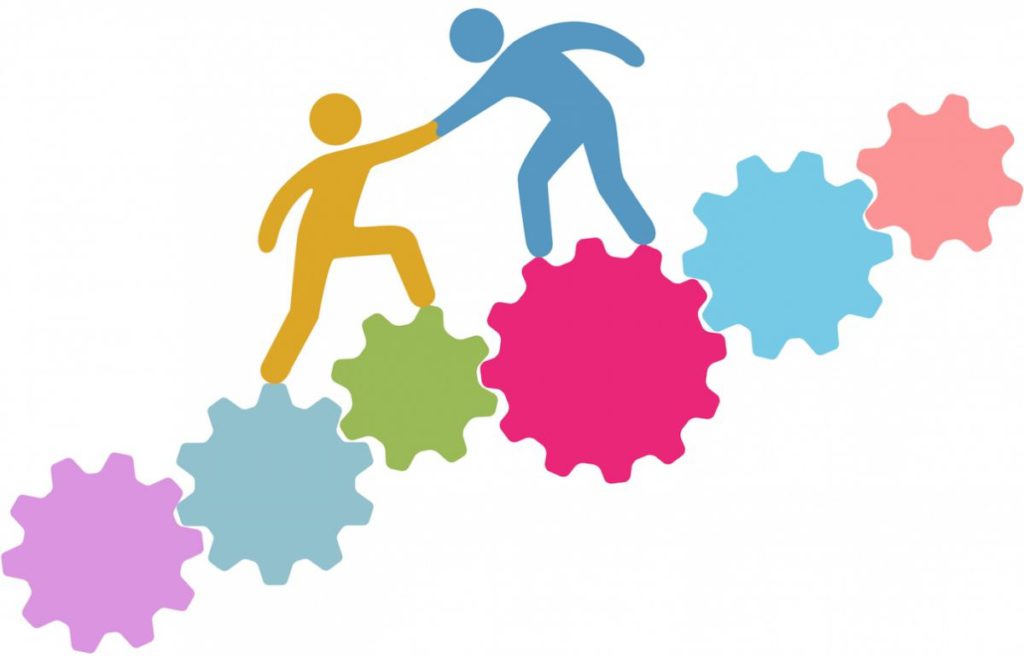 Задачи:
1) ускорение процесса обучения основным навыкам профессии, развитие способности самостоятельно и качественно выполнять возложенные на него задачи;
2) адаптация к корпоративной культуре, усвоение традиций и правил поведения в данном учреждении;
3) привитие интереса к педагогической деятельности и закрепление педагога в учебном заведении
Наставничество является двусторонним процессом: с одной стороны – деятельность наставника, с другой –деятельность молодого специалиста. Этот процесс является одной из разновидностей педагогического взаимодействия.
НАСТАВНИЧЕСТВО
ДЕЯТЕЛЬНОСТЬ МОЛОДОГО СПЕЦИАЛИСТА
ДЕЯТЕЛЬНОСТЬ НАСТАВНИКА
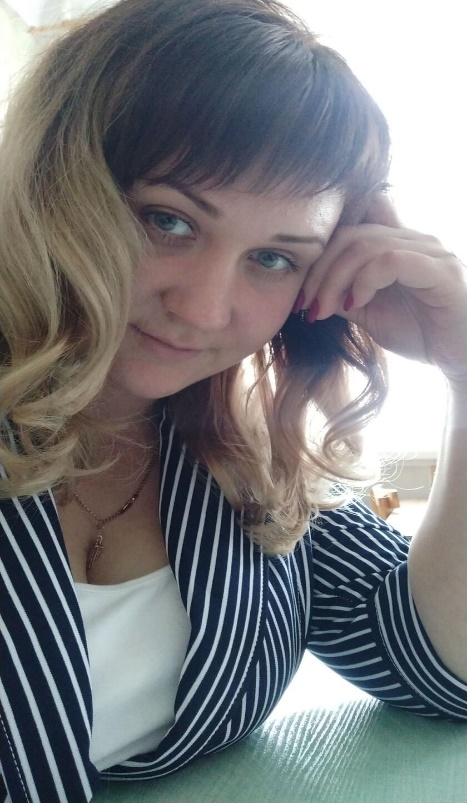 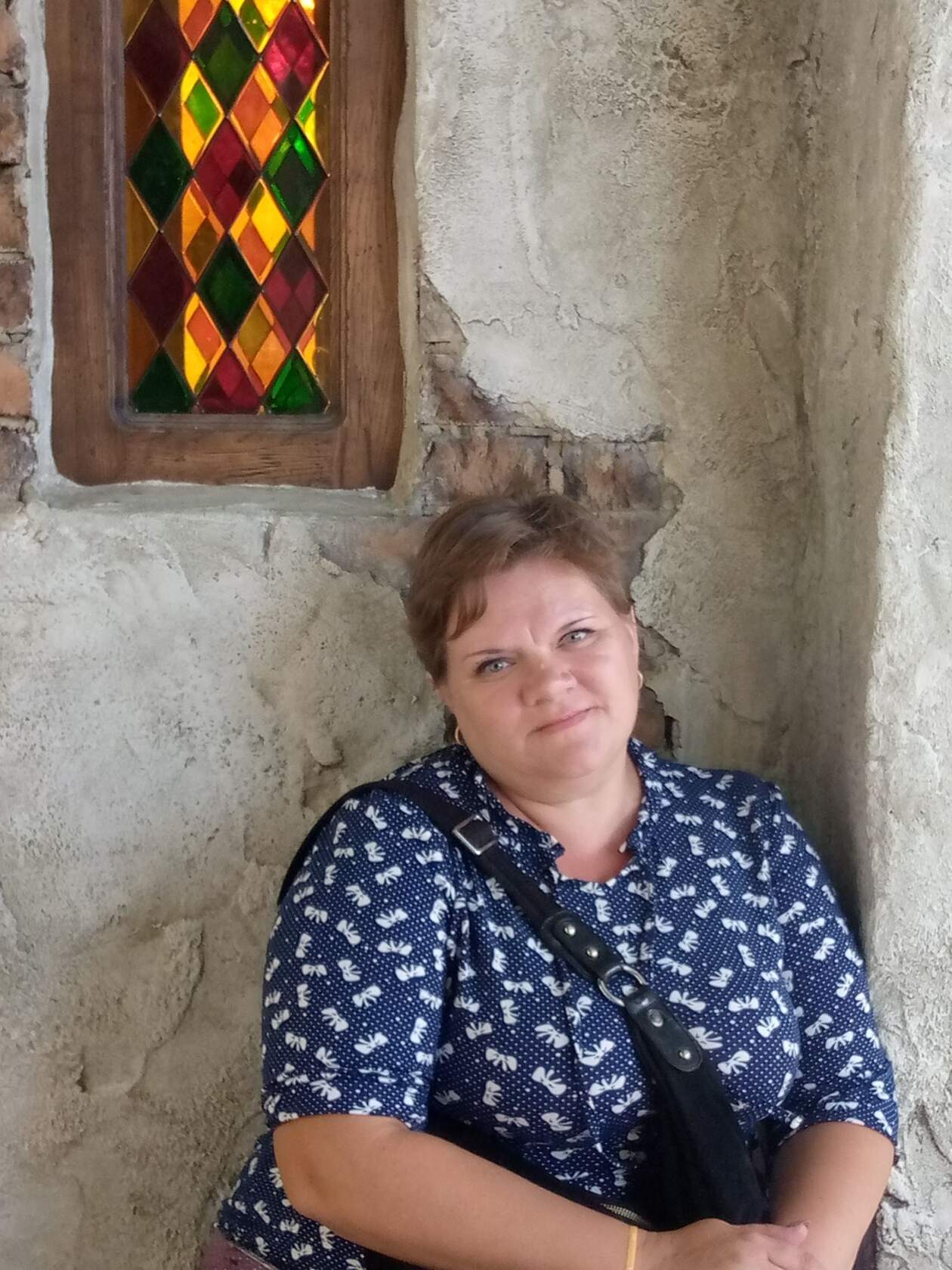 Наставничество как форма самоанализа                            педагога – наставника
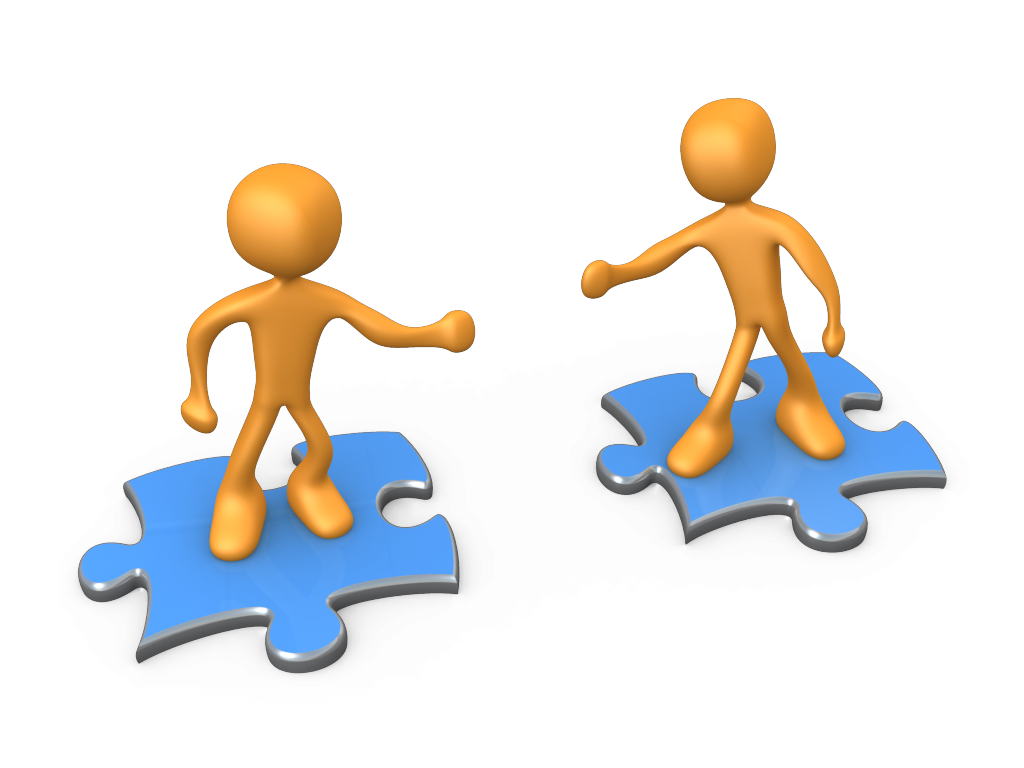 1. новые перспективы в сфере своей деятельности;
2. удовлетворение от общения с педагогом-воспитанником;
3. самосовершенствование;
4. повышение педагогической квалификации;
5. освоение современных технологий обучения
Главную задачу, как наставника, я определила для себя следующим образом – помочь начинающему педагогу, стать настоящим учителем, передать накопленный опыт, обрести счастье в профессии, осознать всю важность и ответственность своей миссии
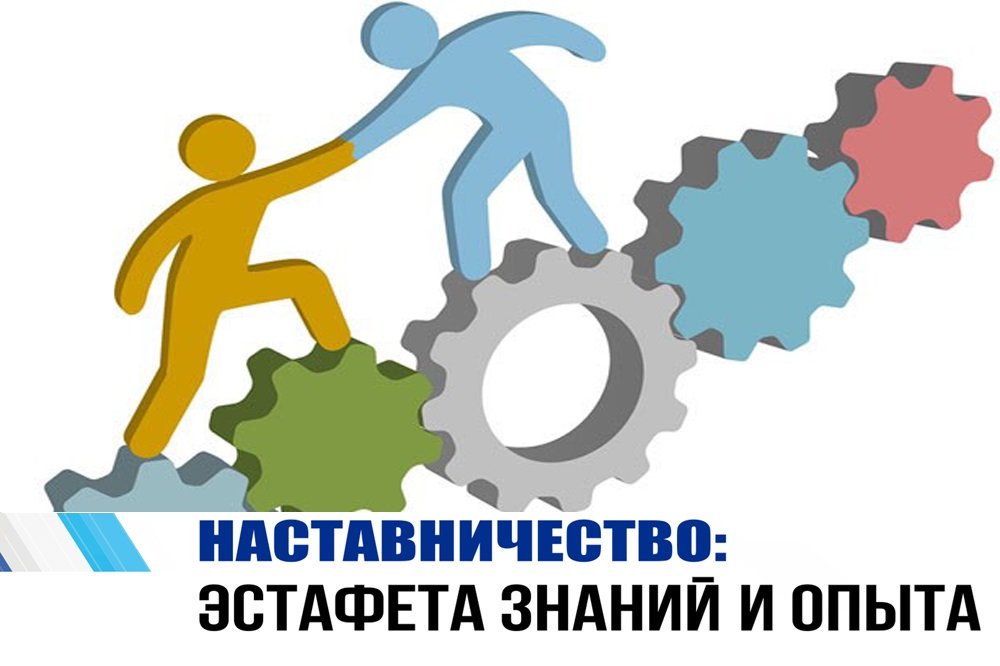 В работе с молодым специалистом решаем вопросы
организация взаимодействия с родителями школьников;
 методические аспекты урока;
 оформление школьной документации;
 вопросы дисциплины и порядка на уроке;
 осуществление классного руководства.
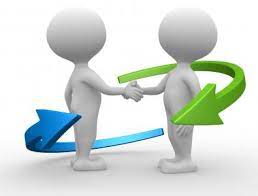 Почему? 
Потому, что молодой специалист имеет достаточные знания, но недостаточные умения, так как у него ещё не сформированы профессионально значимые качества.
Главное! 
оказание методической помощи молодому специалисту
Этапы работы с молодым специалистом
1. На первом этапе – адаптационном определяю круг обязанностей и полномочий молодого специалиста, а также выявляю недостатки в его умениях и навыках, чтобы выработать программу адаптации
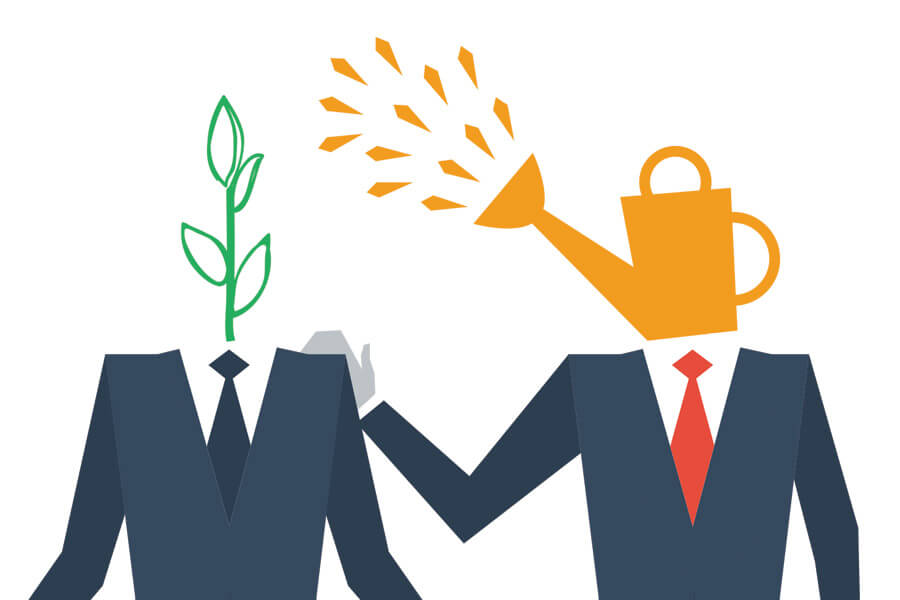 Результат: молодой специалист коммуникабелен, профессионально грамотен, активен, само организован, инициативен, доброжелателен, владеет современными средствами ИКТ. Но, вместе с тем, имеет пробелы в разработке учебно-методической и программной документации, в методике преподавания
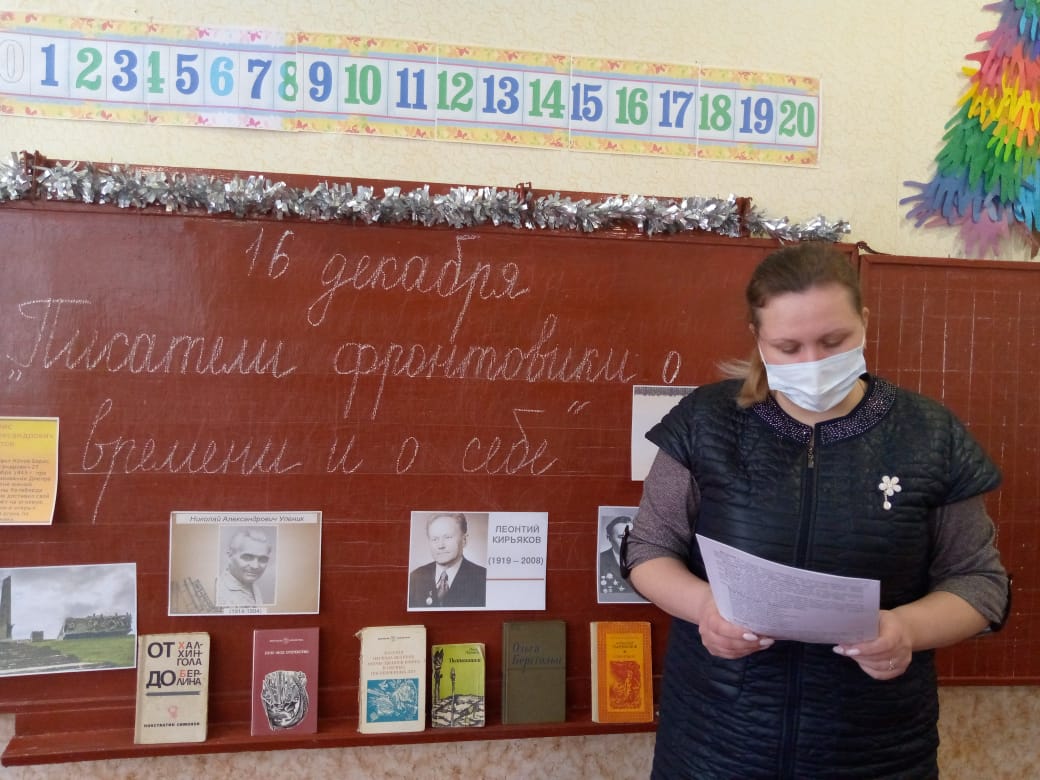 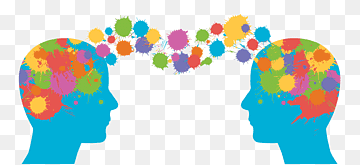 Этапы работы с молодым специалистом
2. Второй этап – основном (проектировочном) разрабатываю и реализую программу адаптации, осуществляю корректировку профессиональных умений молодого учителя, разрабатываю индивидуальный план его профессионального становления и развития,  помогаю выстроить ему собственную программу самосовершенствования.
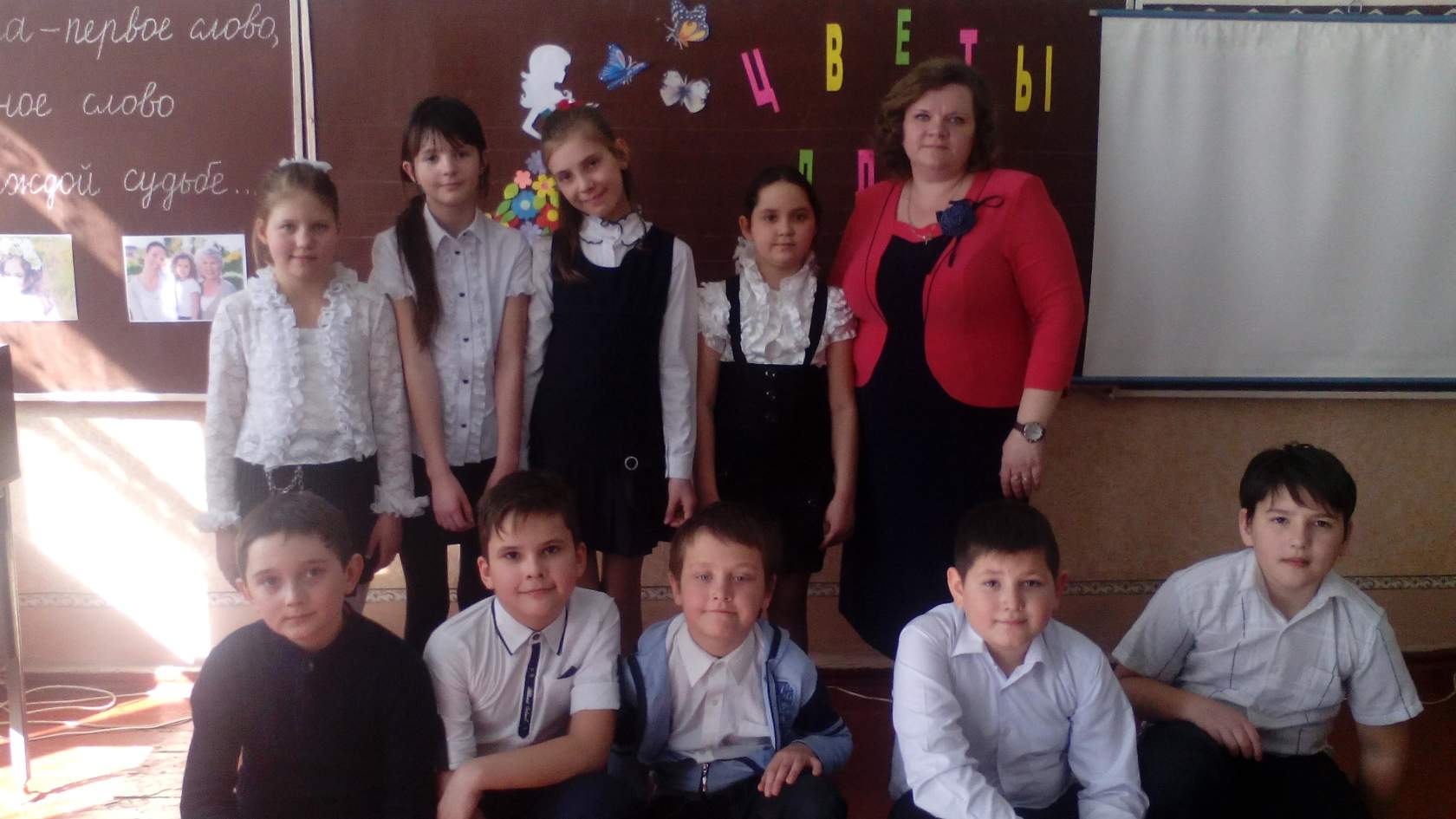 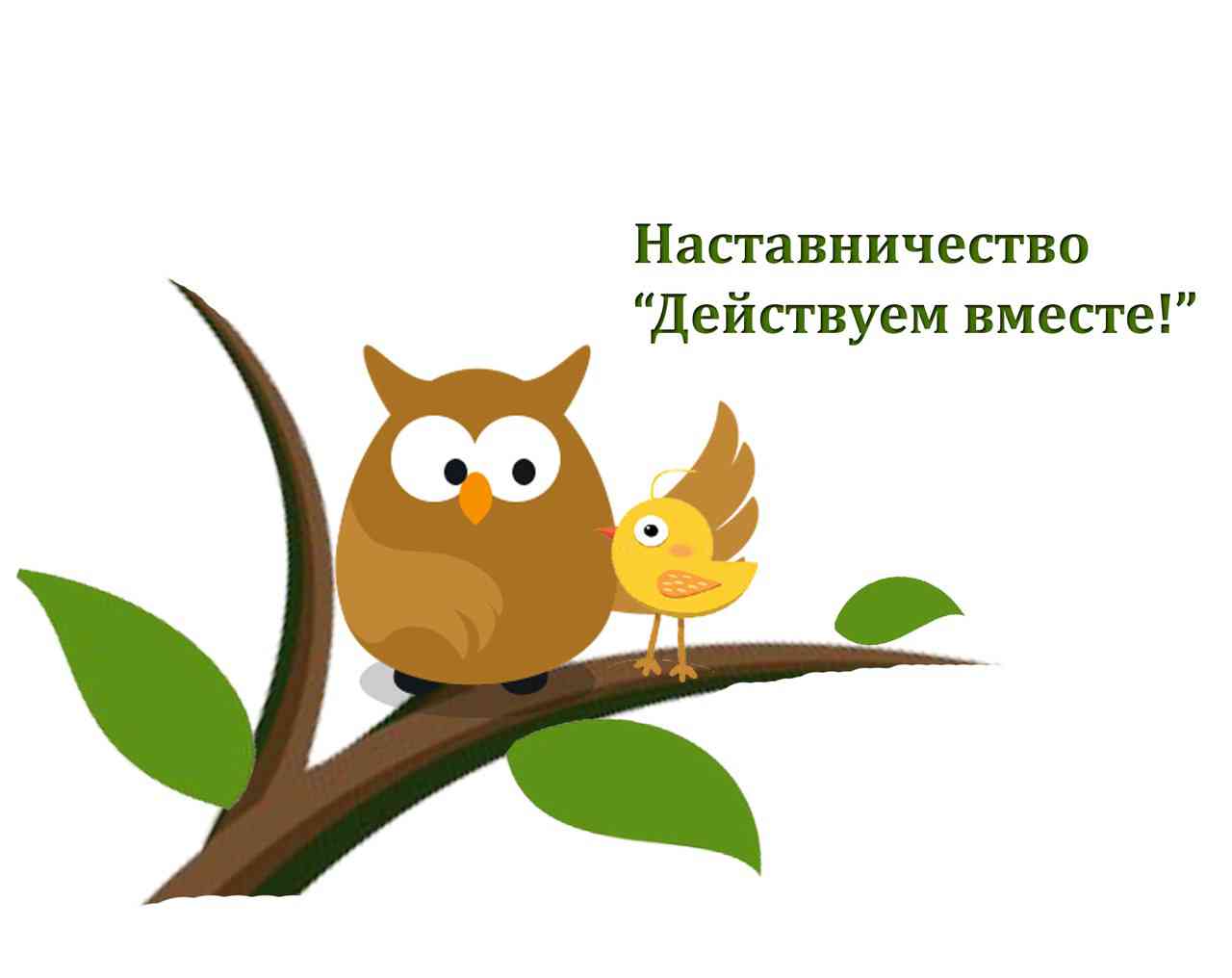 Этапы работы с молодым специалистом
3.  Третий этап – контрольно-оценочном проверяю уровень профессиональной компетентности молодого педагога, определяю степень его готовности к выполнению своих функциональных обязанностей
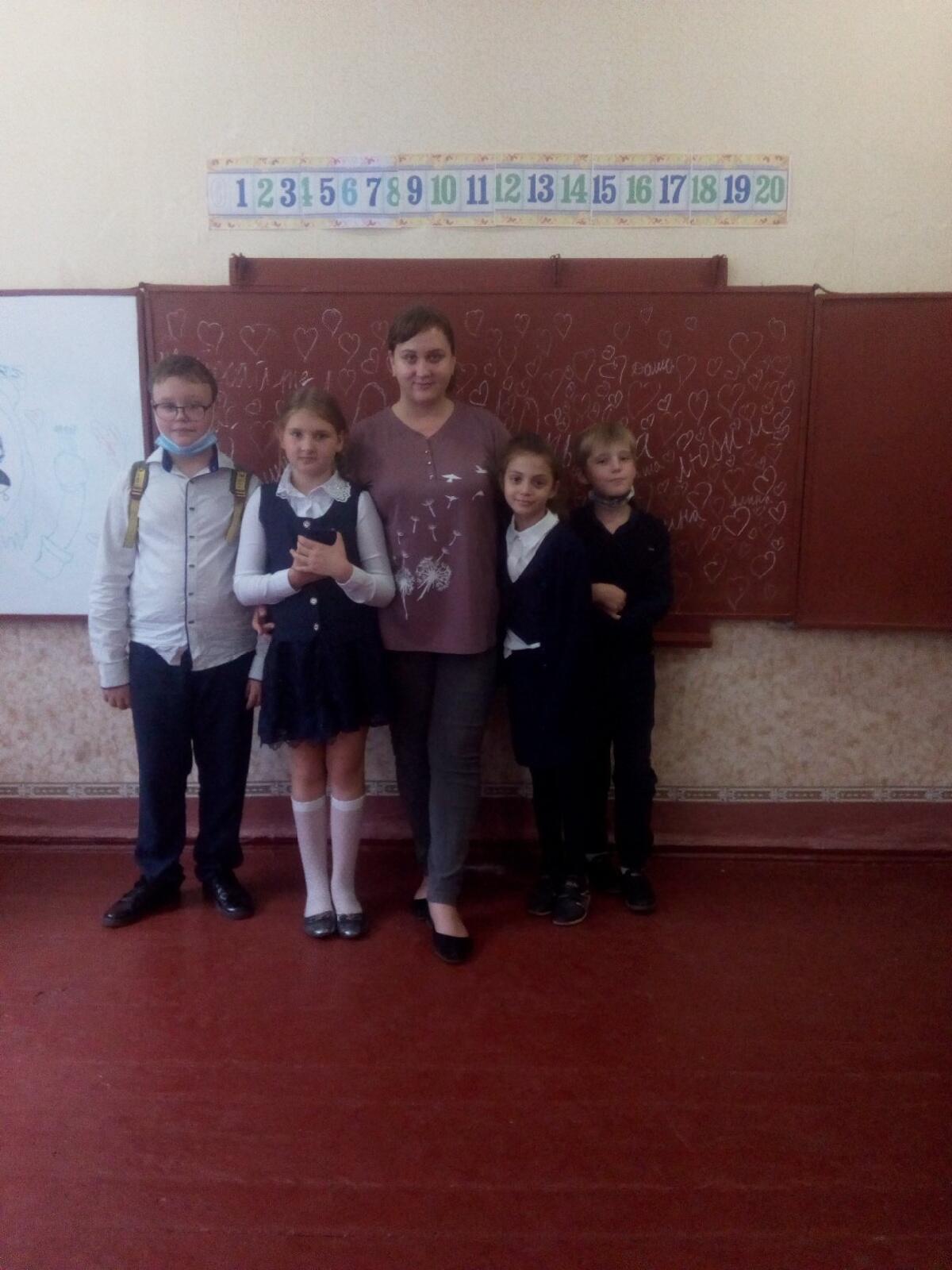 Формы работы с молодыми специалистами
Консультации
Работа школьного методического объединения
Мастер-классы
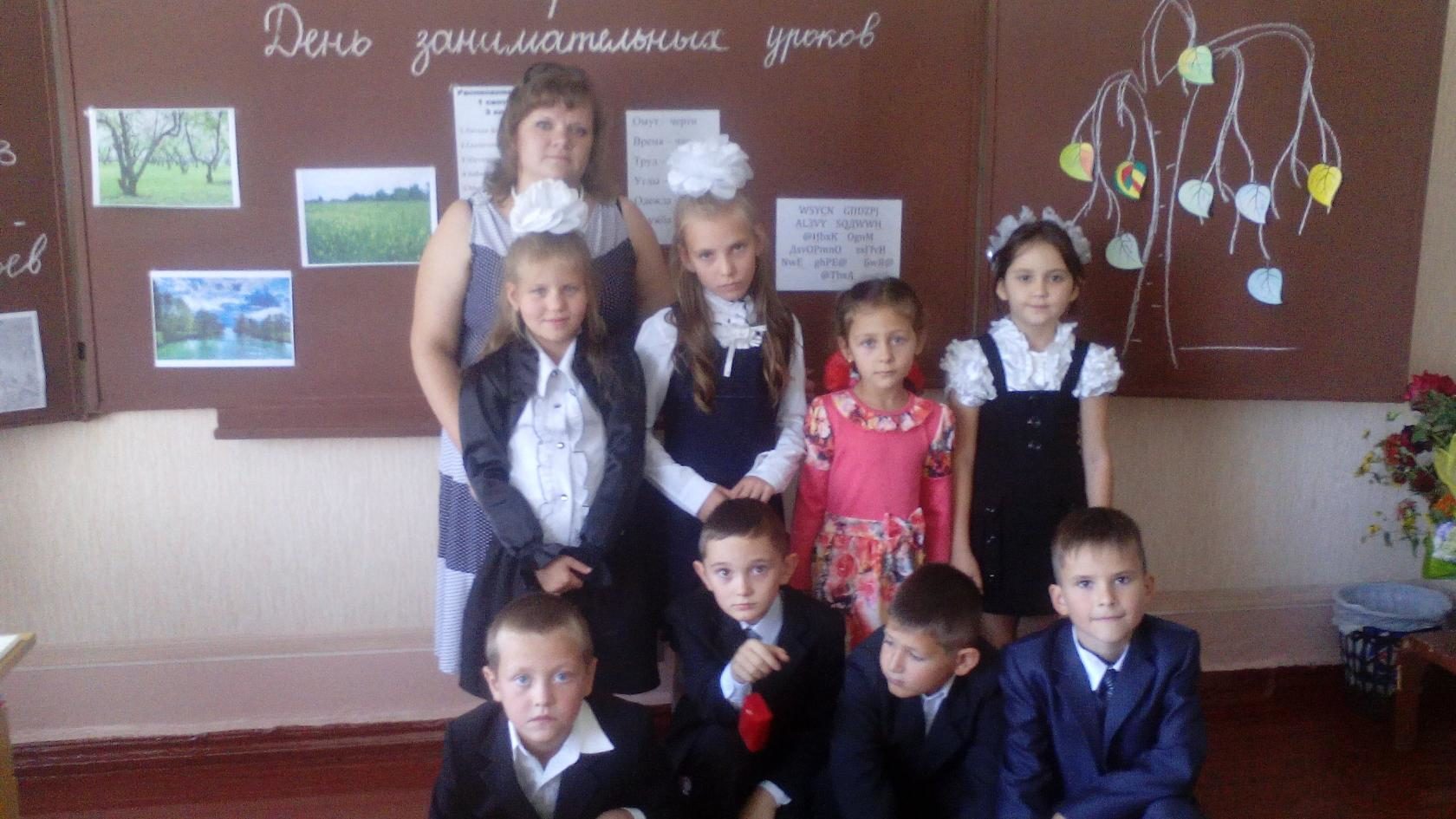 Внедрение передового педагогического опыта
Организация творческих отчетов
Накопление информационной 
базы и разработок
Знакомство с новинками методической литературы
Выступления на педсоветах
Взаимопосещение
Мониторинг адаптации
Плох тот ученик, который не превзошел своего учителя
Я горжусь своими учениками!
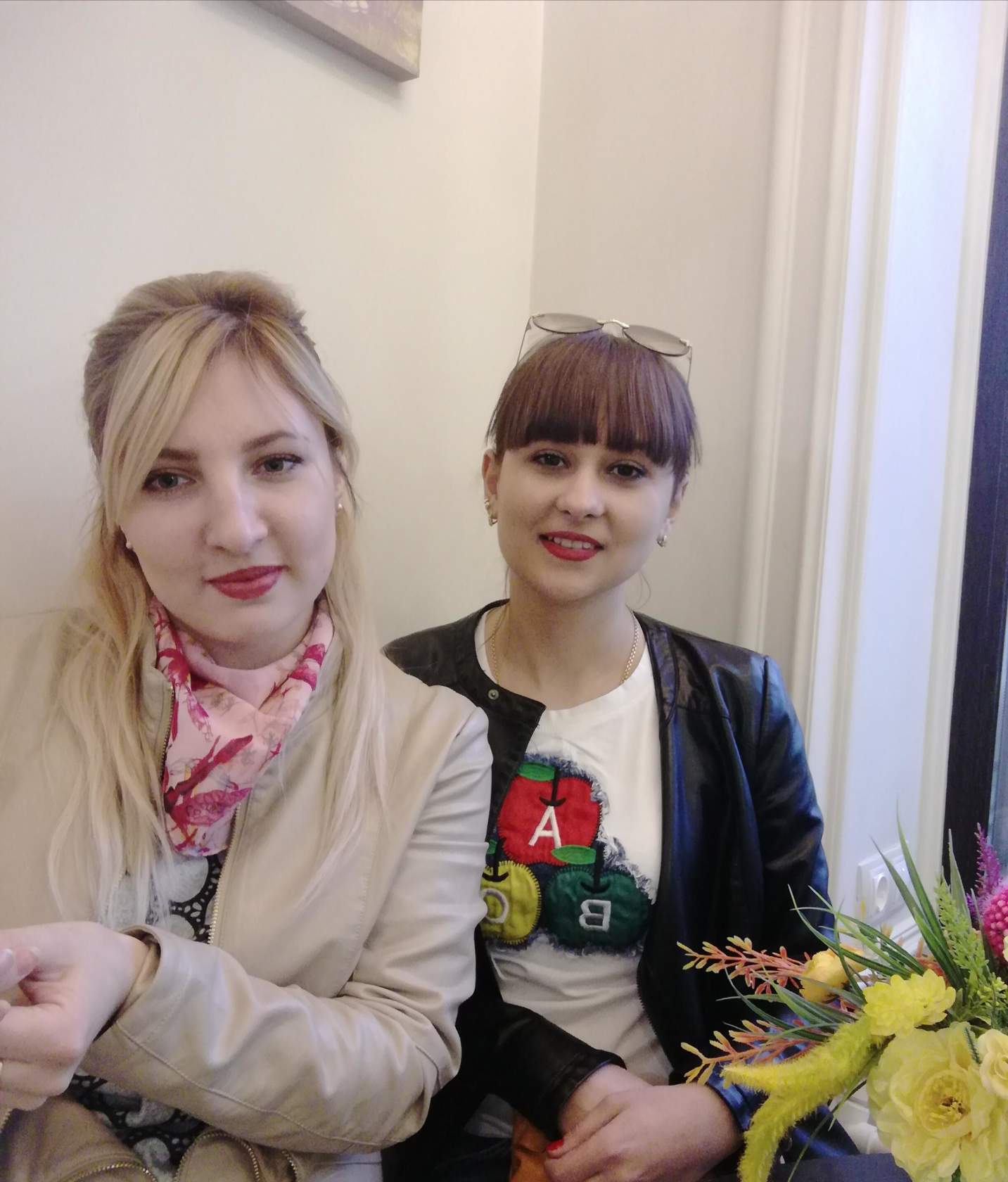 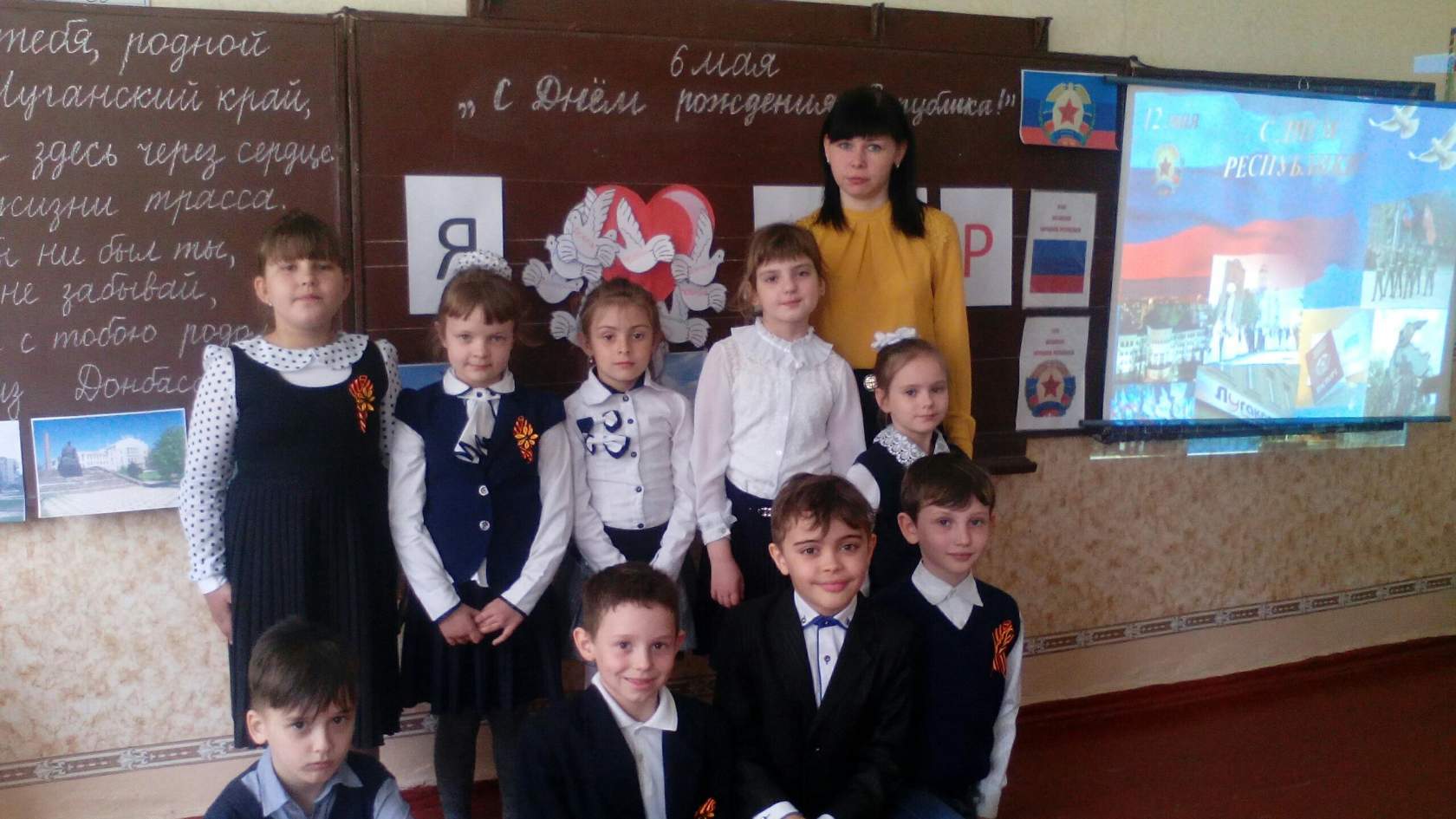 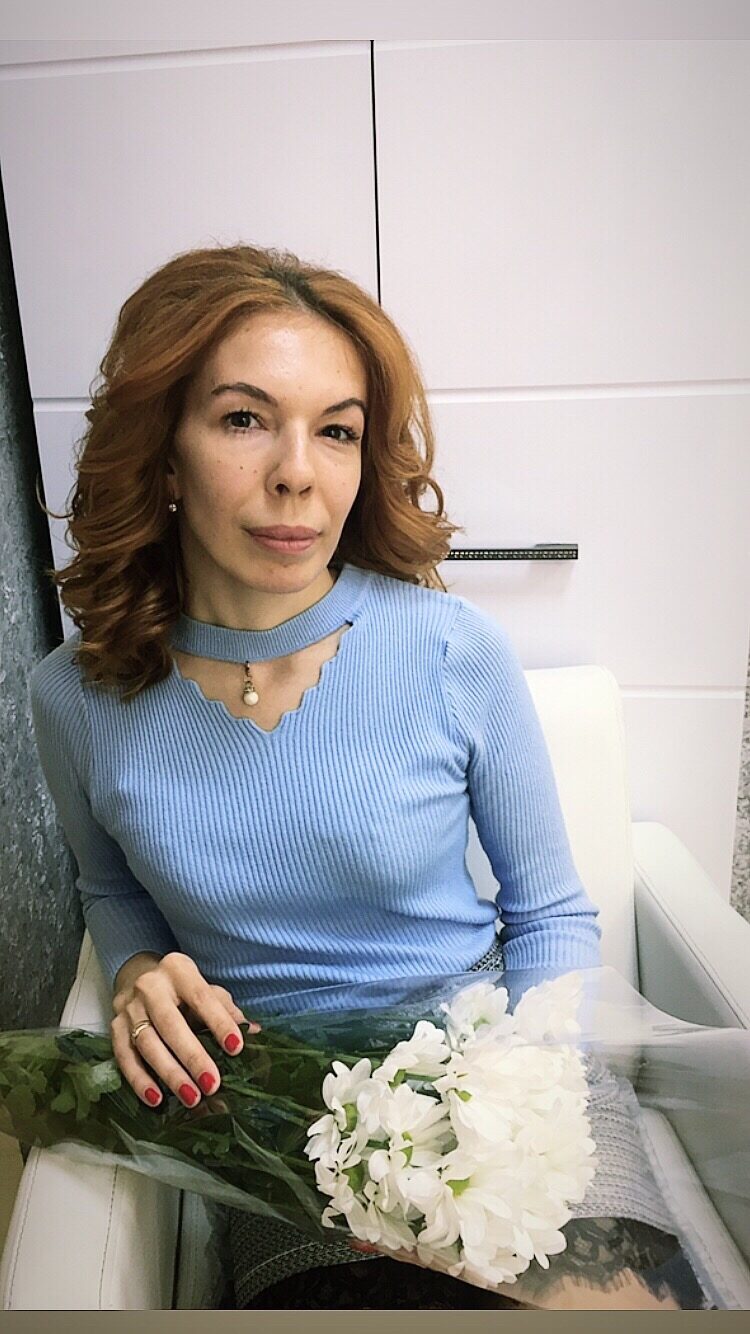 Проданова 
Инна Геннадьевна
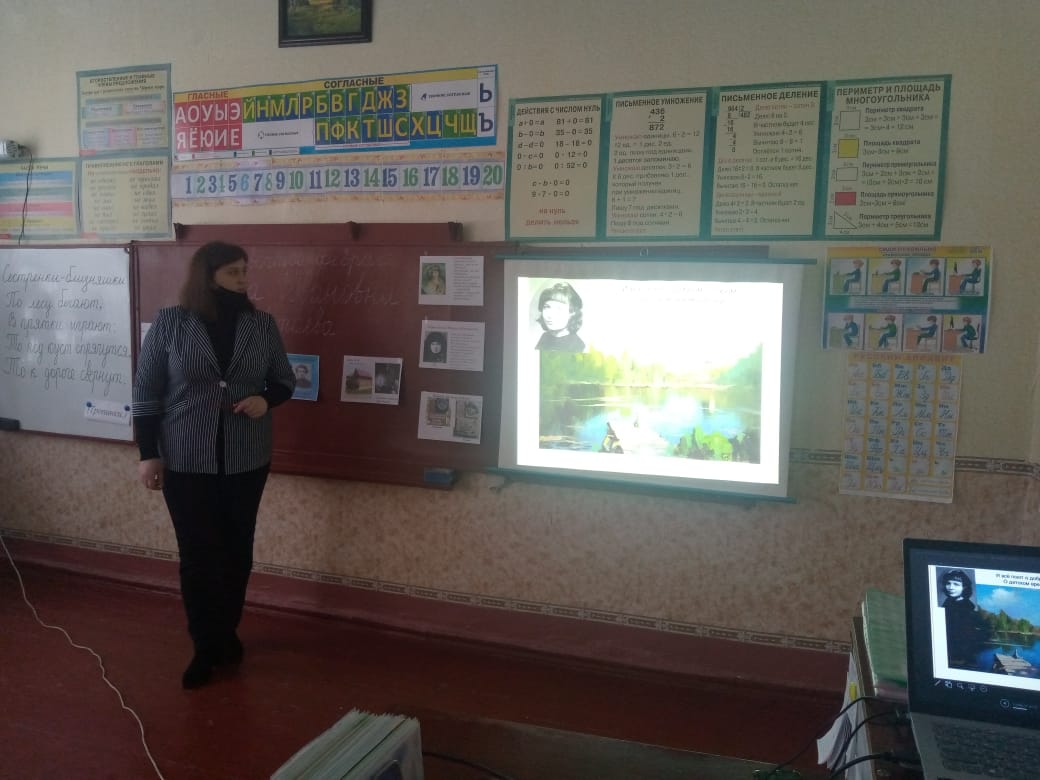 Заярная 
Инна Владимировна
Дуванова Алёна Витальевна
Катченкова Юлия Юрьевна
Наставничество - это шаг вперёд к развитию профессиональных компетентностей не только молодого специалиста, но и педагога-наставника. Оно заставляет его соответствовать современным требованиям, ориентироваться в новых педагогических технологиях, владеть нормативно-правовой базой. 
Чтобы научить 
молодого специалиста 
быть настоящим учителем 
педагог-наставник должен 
сам им быть.
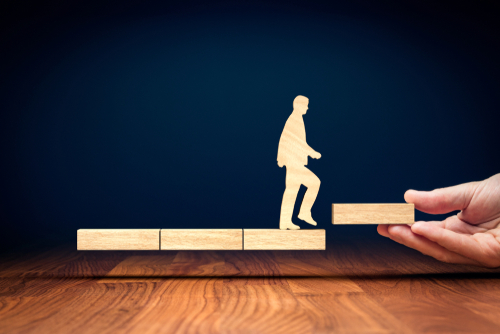 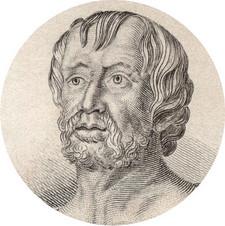 Луций Анней Сенека